Gli animali si nutrono
La nutrizione avviene nell’apparato digerente
Negli animali complessi esso è formato da un tubo digerente e dagli organi digestivi; si distingue un foro di entrata degli alimenti e uno di uscita delle sostanze di scarto.
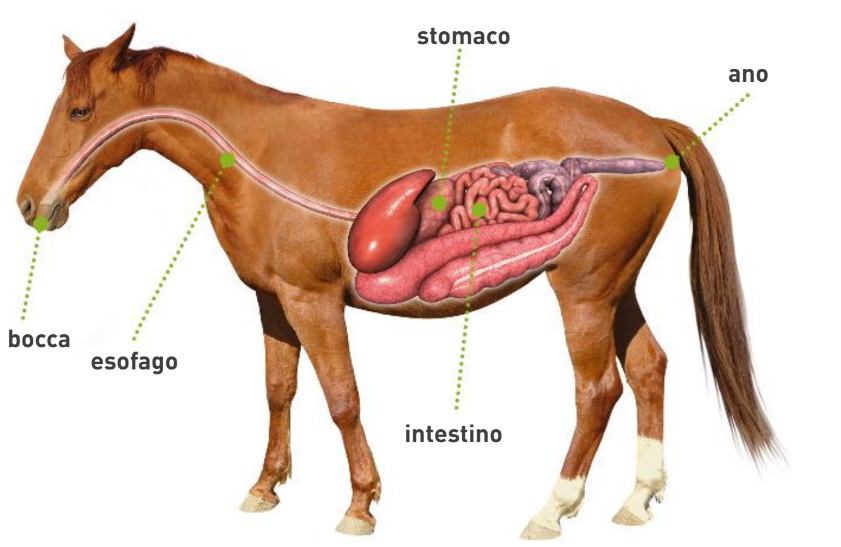 La nutrizione avviene nell’apparato digerente
Negli animali semplici esso è formato da una sacca chiamata celenteron e da un foro unico per l’entrata degli alimenti e l’uscita delle sostanze di scarto.
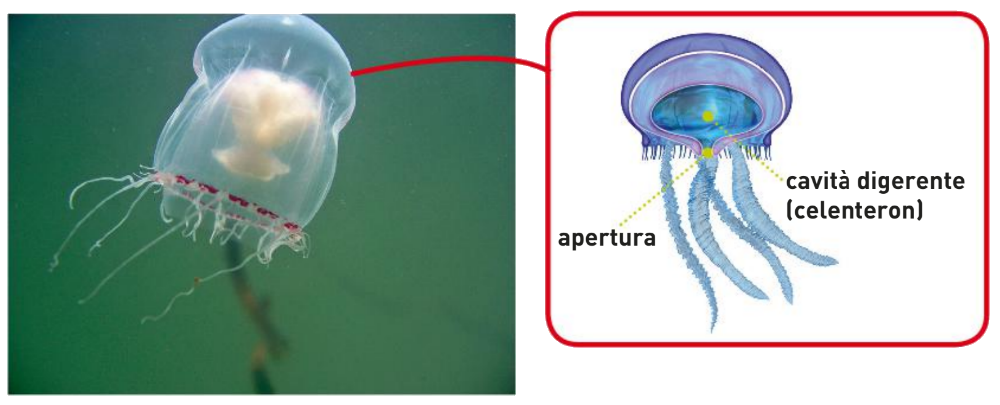 La nutrizione può essere…
erbivora (negli animali che mangiano solo vegetali)
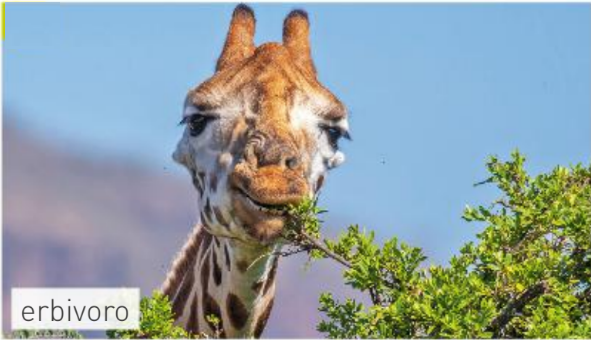 La nutrizione può essere…
carnivora (negli animali che mangiano solo carne)
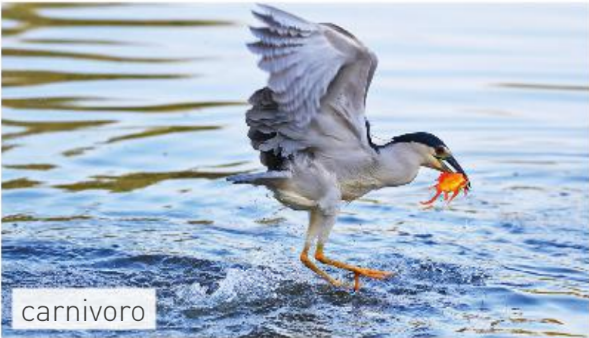 La nutrizione può essere…
onnivora (negli animali che mangiano tutto)
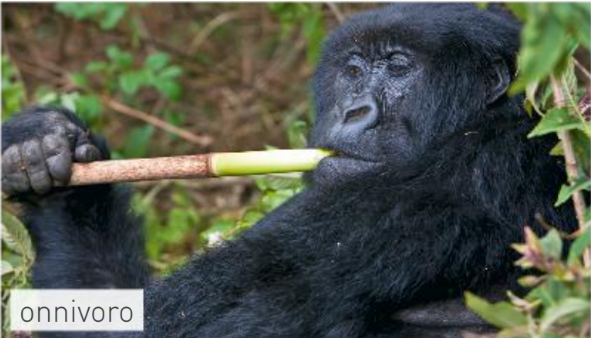 La nutrizione può essere…
saprofaga (negli animali che si nutrono di sostanze organiche in decomposizione)
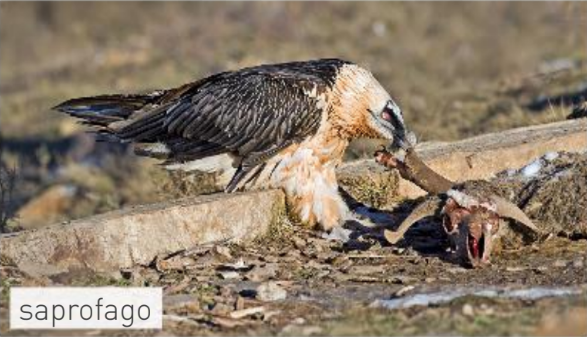 La nutrizione può essere…
specializzata (negli animali che si nutrono di un solo tipo di cibo)
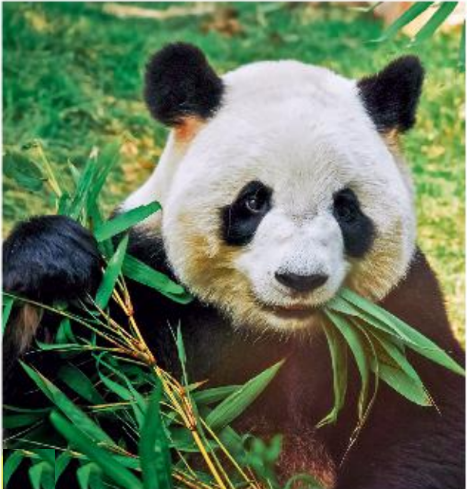 La nutrizione può avvenire…
filtrando (come fanno la vongola o la balena)
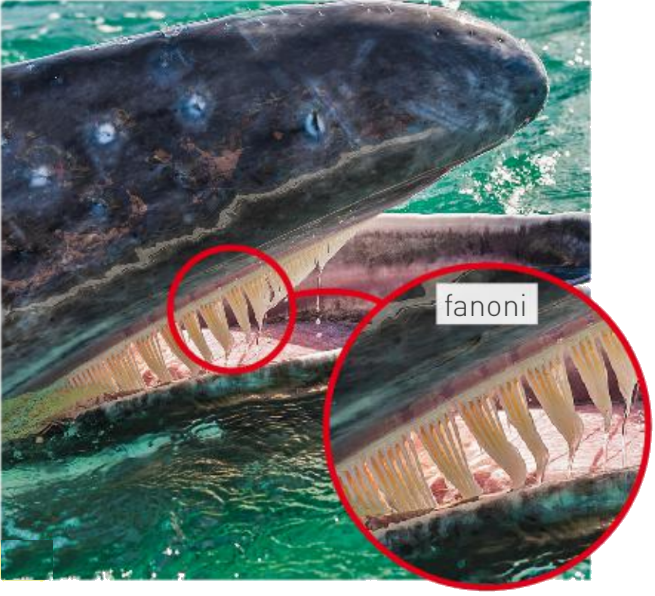 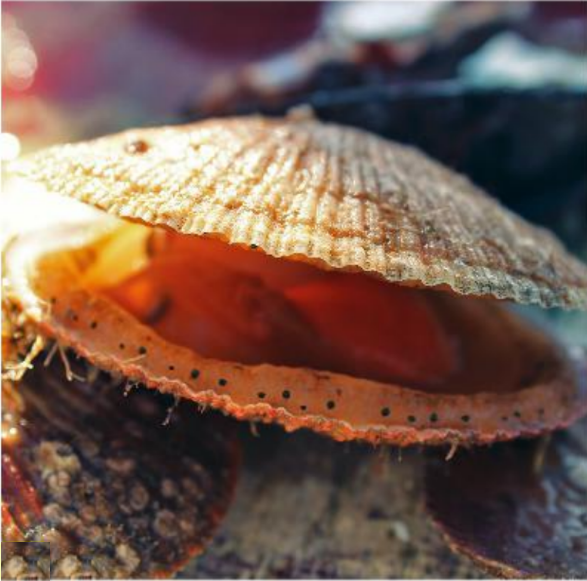 La nutrizione può avvenire…
ingoiando (come fa il serpente, senza masticare)
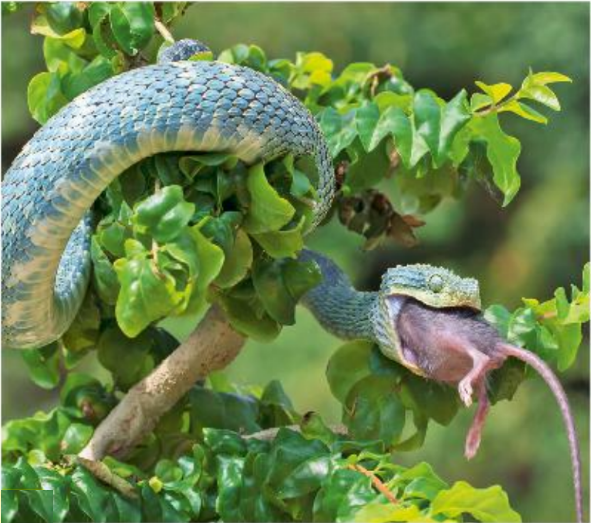 La nutrizione può avvenire…
masticando (come fa l’orso)
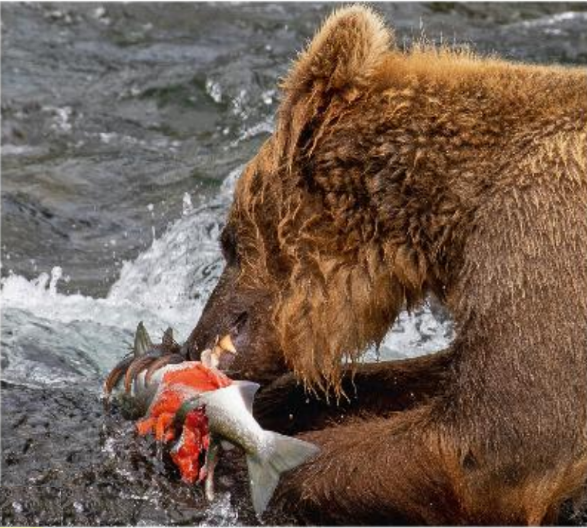 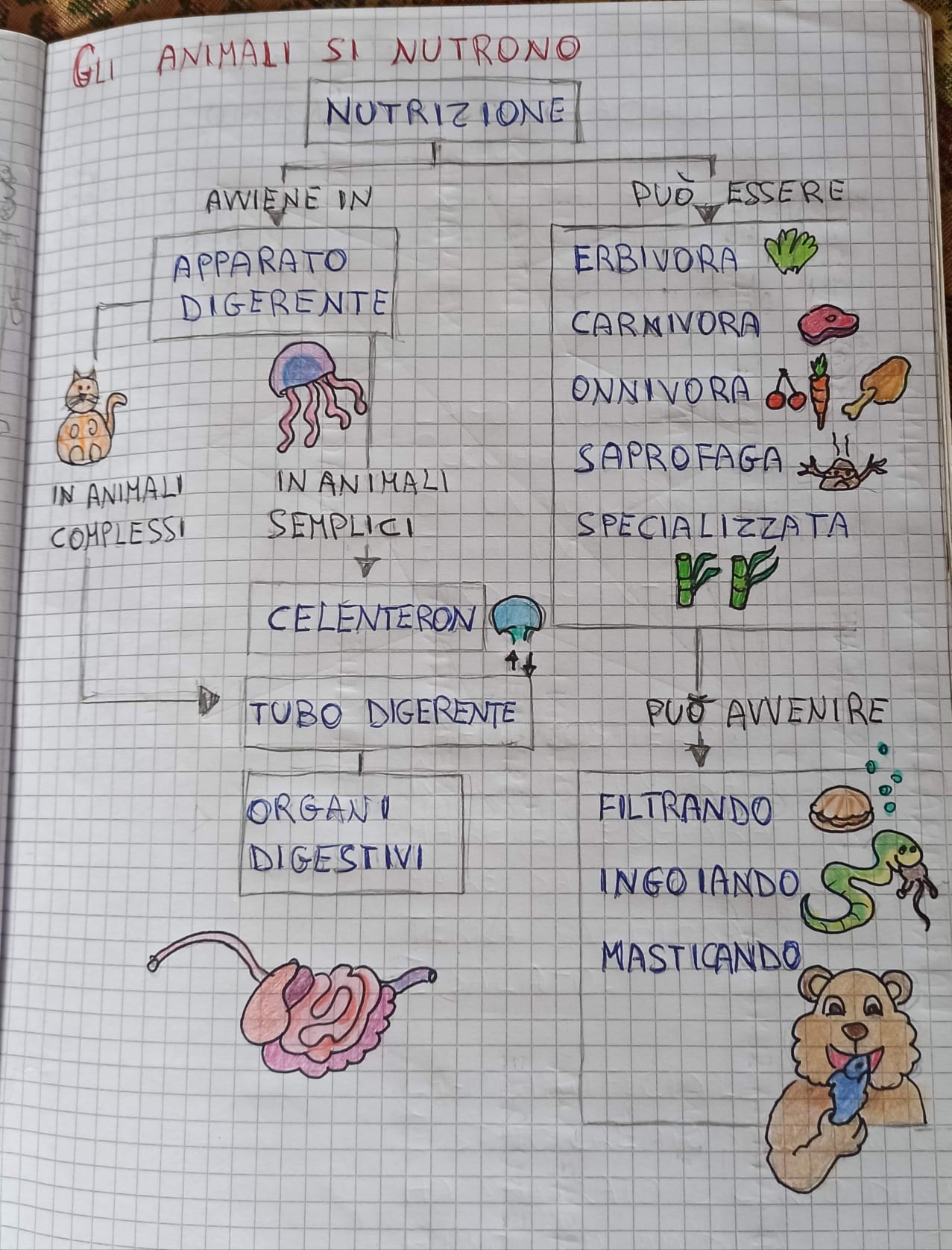 E ora tocca a te!
Costruisciti questa mappa e ripetila a voce alta.